স্বাগতম
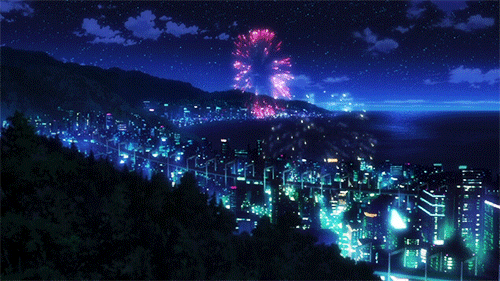 পরিচিতি
শিক্ষক
পাঠ
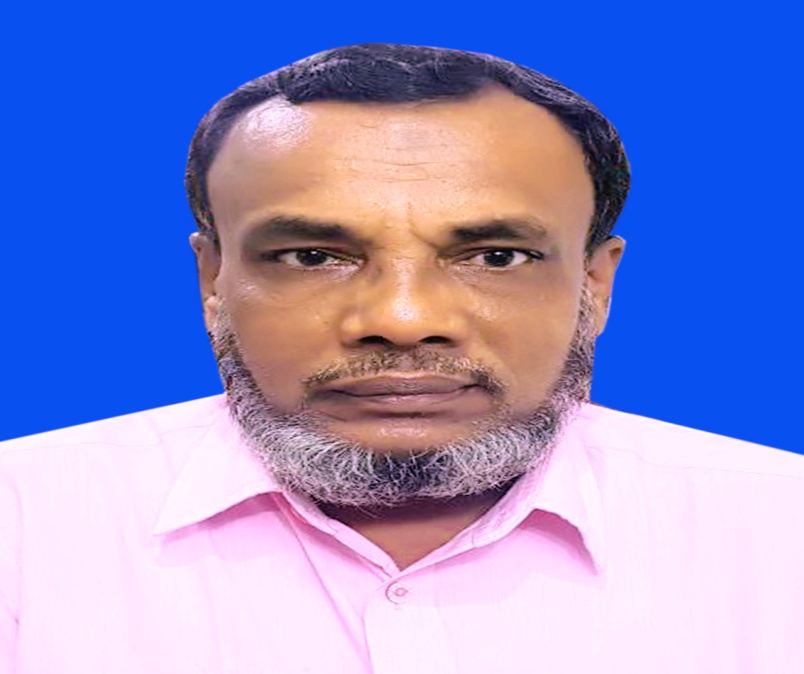 ১০ম শ্রেণি
বিষয় - গণিত
অধ্যায়- সপ্তদশ
পাঠ- তথ্য উপাত্ত
সময় - ৫০ মিনিট
তারিখ -
মোঃ আমির হোসেন 
 প্রধানশিক্ষক   
পাল্লা মাহবুব আদর্শ উচ্চ   বিদ্যালয়
পাল্লা –চাটখিল –নোয়াখলী।   
মোবাইল নং- ০১৭১২৯০৬৯৬৫
চিত্রগুলো দ্বারা কী বুঝতে পারো?
পরিসংখ্যান
শিক্ষনফল
এ পাঠ শেষে শিক্ষার্থীরা...
১। ক্রমযোজিত গণসংখ্যা, গণসংখ্যা বহুভুজ ও অজীব রেখা  ব্যাখ্যা করতে পারবে।
২। গণসংখ্যা বহুভুজ ও অজিব রেখার সাহায্যে উপাত্ত ব্যাখ্যা করতে পারবে।
৩। কেন্দ্রীয় প্রবণতার পরিমাপ পদ্ধতি ব্যাখ্যা করতে পারবে।
ক্রমযোজিত গণসংখ্যাঃ
ক্রমযোজিত গণসংখ্যা সব সময় ঊর্ধ্বগামী হয়।
পর পর গণসংখ্যা যোগ করে ক্রমযোজিত গণসংখ্যা পাওয়া যায়।
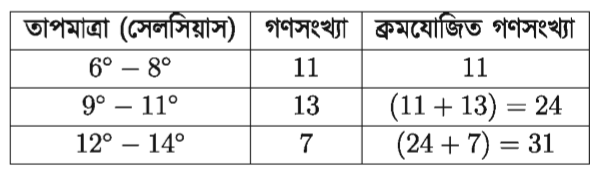 ক্রমযোজিত গণসংখ্যার উদাহরণ
গণসংখ্যা বহুভুজ
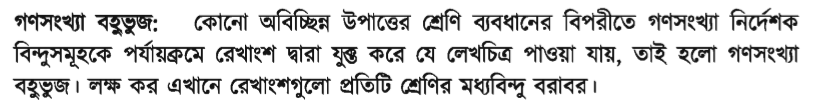 গণসংখ্যা বহুভুজ আঁকতে হলে আগে আয়তলেখ আঁকতে হবে
গণসংখ্যা সারণিতে অবিচ্ছিন্ন শ্রেণিসীমা ও শ্রেণি মধ্যমান বের করে নিতে হবে।
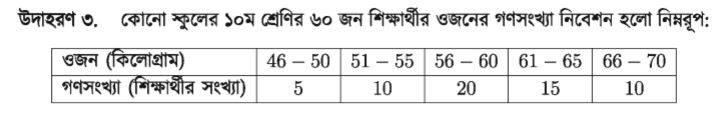 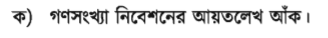 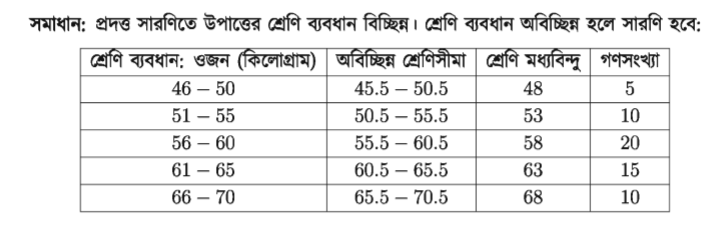 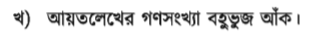 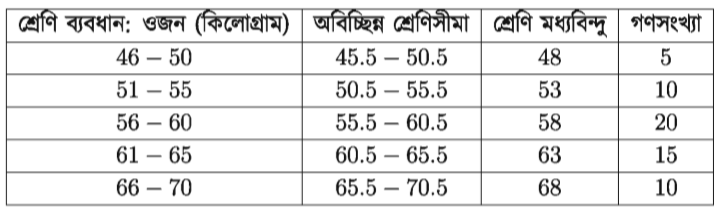 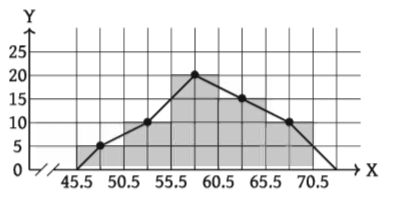 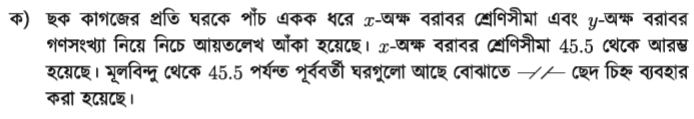 একক কাজ
সময়ঃ ১০ মিনিট
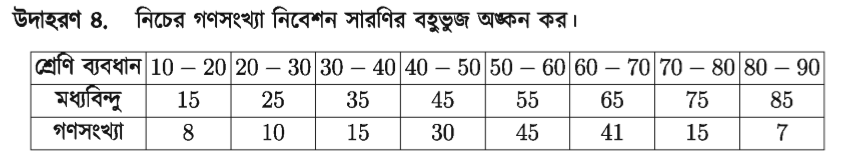 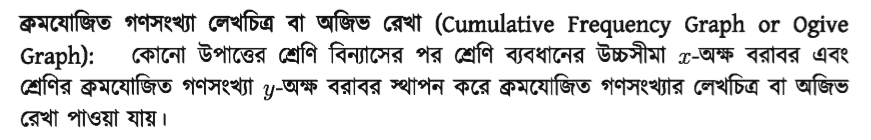 রেখা
অজিব
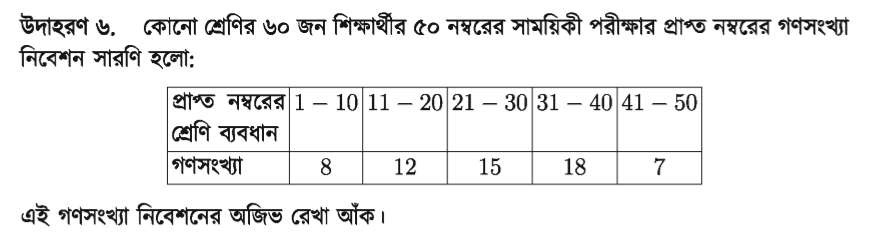 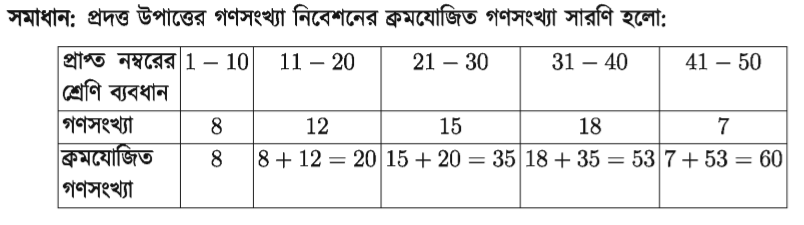 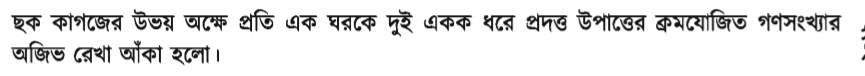 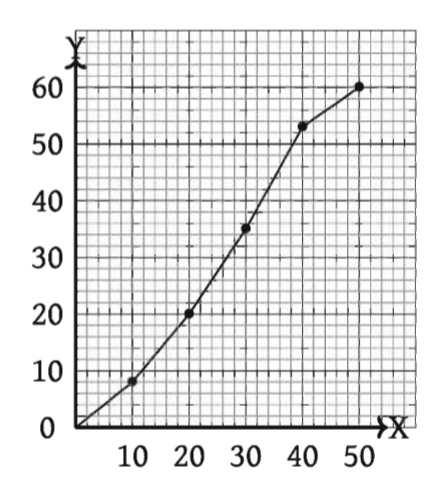 একক কাজ
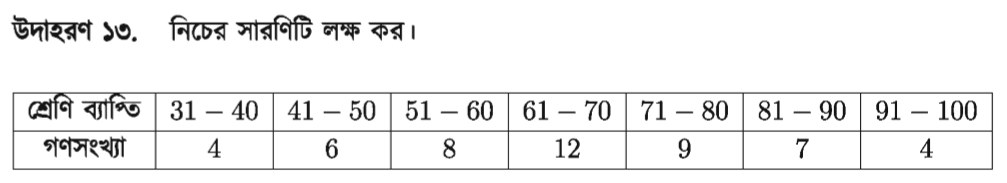 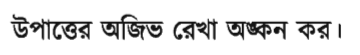 কেন্দ্রীয় প্রবণতা
মাঝামাঝি একটি শ্রেণিতে গণসংখ্যা খুব বেশি হয়। বস্তুত উপাত্তসমুহের কেন্দ্রীয় মানের দিকে পুঞ্জিভূত হওয়ার প্রবণতাই হলো কেন্দ্রীয় প্রবণতা।
কেন্দ্রীয় প্রবণতার পরিমাপ তিনটি; যথা-
১। গাণিতিক গড়  ২। মধ্যক ও  ৩। প্রচুরক
এর মধ্যে গাণিতিক গড় সবচেয়ে বেশি গ্রহণযোগ্য
গাণিতিক গড়
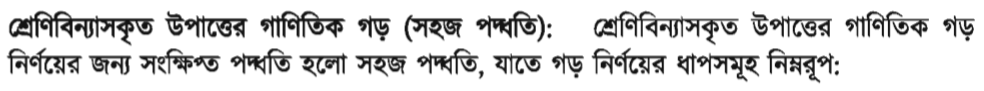 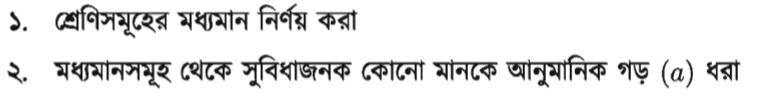 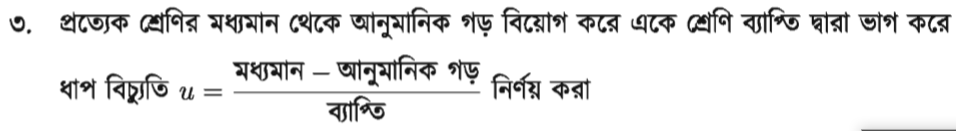 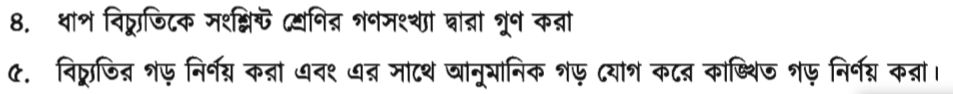 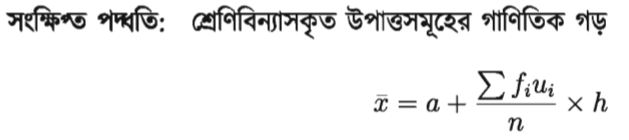 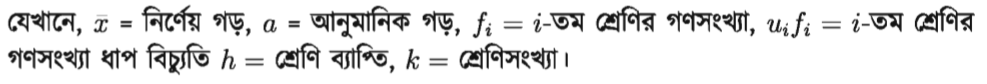 মধ্যক
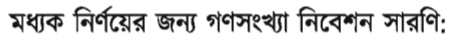 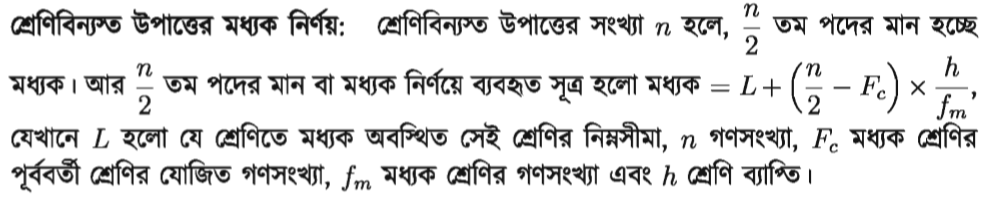 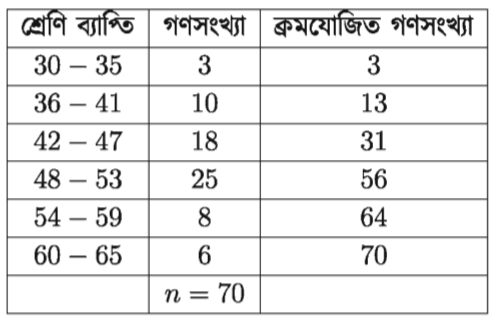 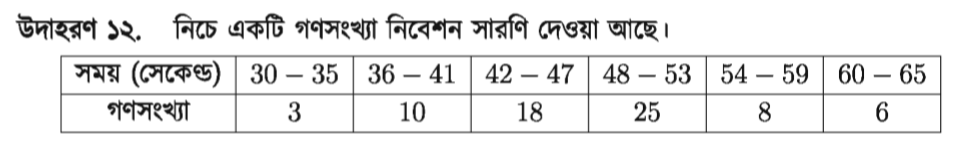 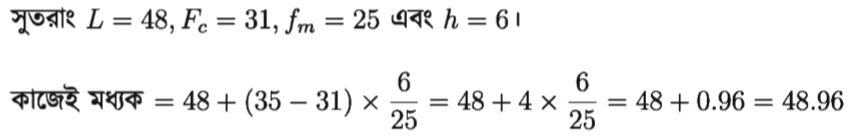 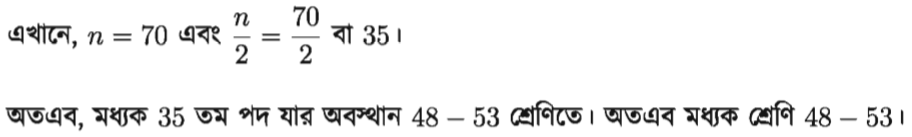 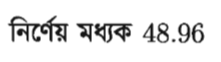 প্রচুরক
প্রচুরক
কোন উপাত্তে যে সংখ্যাটি সর্বাধিক বার উপস্থাপিত হয় তাকে প্রচুরক বলে।
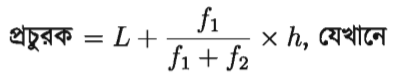 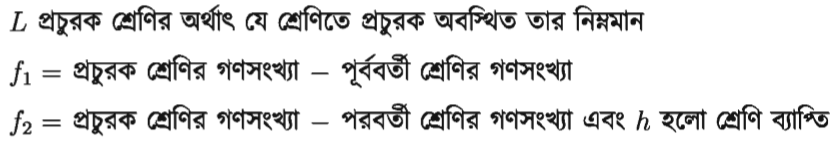 একক কাজ
সময়ঃ ১০ মিনিট
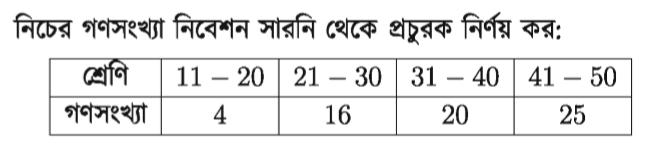 এই পাঠ শেষে আমরা যা শিখলাম
মধ্যক
ক্রমযোজিত গণসংখ্যা
কেন্দ্রীয় প্রবণতা।
গণসংখ্যা বহুভুজ
অজিব রেখা
কেন্দ্রীয় প্রবণতার পরিমাপ।
প্রচুরক
গাণিতিক গড়
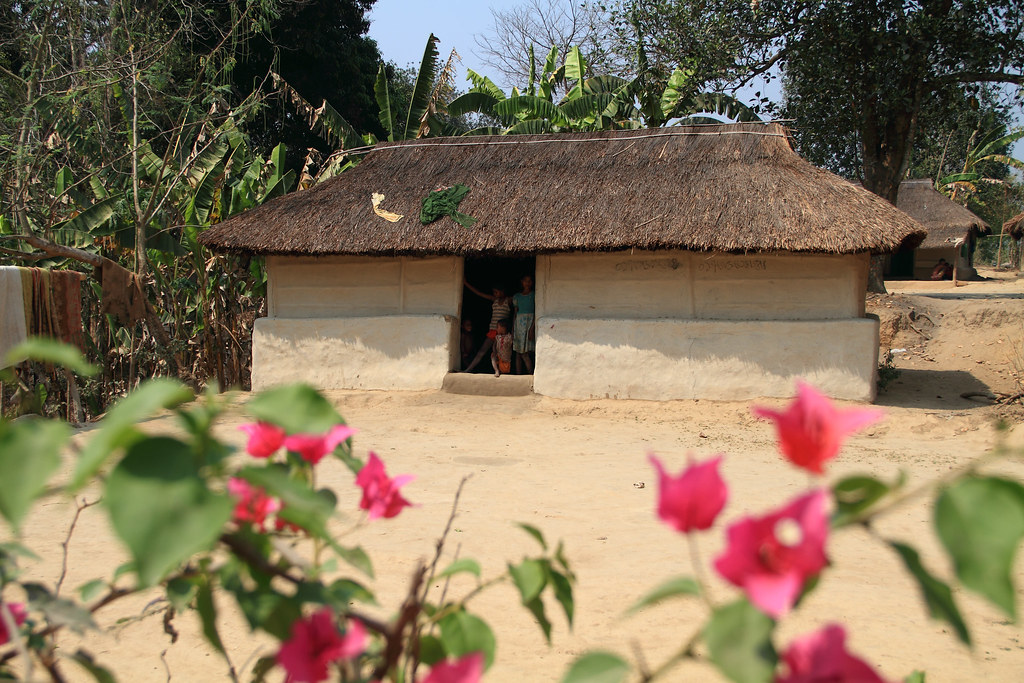 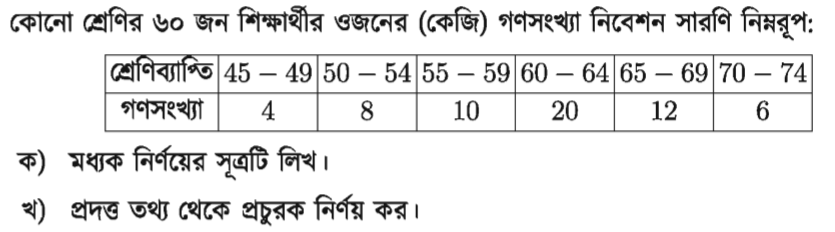 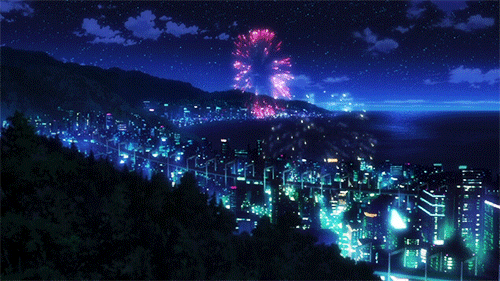 ধন্যবাদ